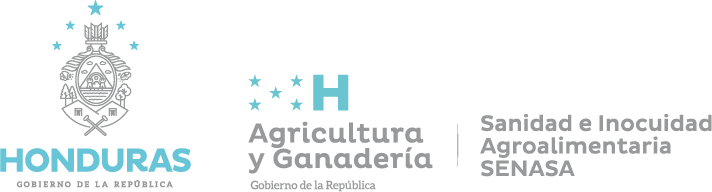 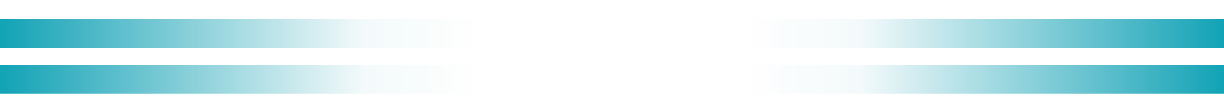 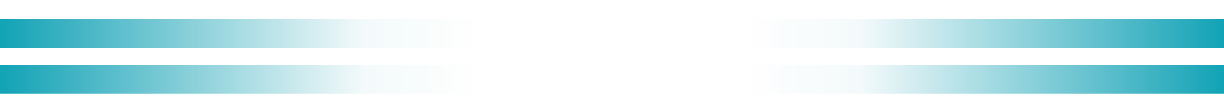 MANUAL DE AUTORIZACIÓN DE TERCEROS EN AUDITORIAS DE BIOSEGURIDAD, TOMA Y ENVÍO DE MUESTRAS
Dr. Howard A. Padgett
Jefe de la Unidad de Autorización de terceros-SENASA 
 Junio del 2021
INTRODUCCIÓN:

El presente manual está dirigido a los profesionales de la Medicina Veterinaria para que puedan prestar sus servicios profesionales en actividades oficiales de competencia al Programa Avícola Nacional del SENASA, tales como la realización de auditorías de bioseguridad en establecimientos avícolas y la toma y envío de muestras para el diagnóstico de enfermedades aviares de control oficial, para que se pueda tener una mayor cobertura de vigilancia epidemiológica en estas dos actividades.

Este documento describe los procesos administrativos y expone en una secuencia ordenada de las principales operaciones o pasos que componen cada procedimiento y la manera de realizarlo.

Lo expuesto en este documento será de cumplimiento obligatorio para todos los profesionales involucrados, por lo que el no cumplimiento de este implicará responsabilidad personal y profesional.
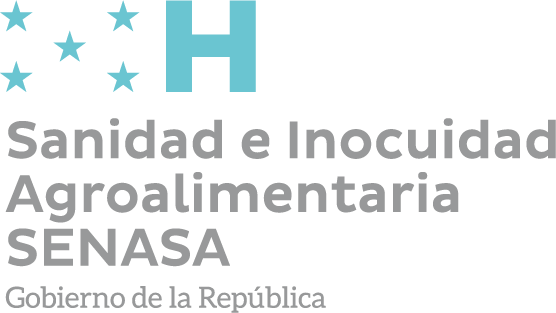 ANTECEDENTES:

El Programa avícola Nacional es una dependencia técnica del Departamento de Epidemiologia de la Dirección Técnica de Salud Animal del SENASA, cuya responsabilidad técnica es la vigilancia epidemiológica de las enfermedades aviares de control oficial, Influenza Aviar, Enfermedad de Newcastle, Laringortaqueitis Infecciosa Aviar y Salmonelosis Aviar.

OBJETIVOS

El objetivo de este Manual es entregar las directrices para la autorización de terceros por parte del SENASA, para la ejecución de actividades en el marco de sus programas oficiales del área avícola, con el objetivo de optimizar el uso de los recursos y de ampliar la cobertura, capacidad y eficiencia de los servicios prestados por el SENASA.
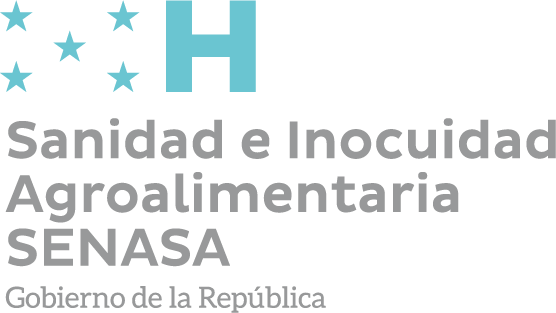 MARCO LEGAL:

Ley Fitozoosanitaria, Decreto 157-94, 13 de enero de 1995

Ley Fitozoosanitaria Modificada, Decreto 344-2005.

Decreto Ejecutivo No. PCM-015-2020, Creación del Servicio Nacional de Sanidad e Inocuidad Agroalimentaria (SENASA) 

Reglamento General de Autorización de Terceros Acuerdo C.D. SENASA 006-2020.

Manual de Autorización de Terceros en Auditorias de Bioseguridad en Granjas Avícolas, Código SENASA-SA/PAN-UAT-MAN-2021-01, Rev. 1.

Reglamento para la Prevención, Control y Erradicación de Enfermedades Aviares, Acuerdo 004-2018

Reglamento del Programa Avícola Nacional, acuerdo 007-2018

Reglamento del Programa Avícola Nacional, Acuerdo Modificado C.D. SENASA-007-2019.
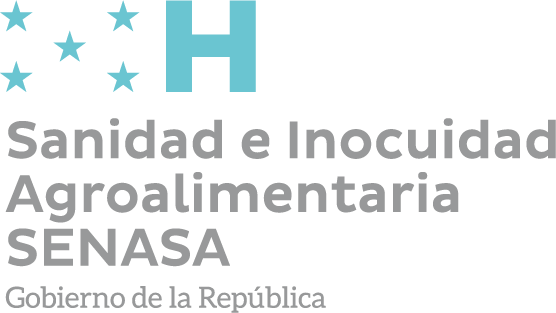 MARCO LEGAL:
Manual de Bioseguridad, Código SENASA-SA/PAN-MAN-2021-02. Rev. 2

Guía para Regular el Proceso de Inspección y Certificación de Establecimientos Avícolas: Código SENASA-SA/PAN-GUI-001-Rev. 2.

Guía para la aplicación del formato de Evaluación de Medidas de     Bioseguridad en granjas,     Código SENASA-SA/PAN-GUI-002-Rev. 2

Guía para la aplicación del formato de Evaluación de Medidas de Bioseguridad en Incubadoras, Código SENASA-SA/PAN-GUI-003-Rev. 2

Formato de Evaluación de Medidas de Bioseguridad en granjas de pollo de engorde, Código SENASA-SA/PAN-F-001-Rev. 2

Formato de Evaluación de Medidas de Bioseguridad en granjas de    gallinas ponedoras comerciales,     Código SENASA-SA/PAN-F-002-Rev. 2.

Formato de Evaluación de Medidas de Bioseguridad en granjas de    reproductores,     Código SENASA-SA/PAN-F-003-Rev. 2.

Formato de Evaluación de Medidas de Bioseguridad en Incubadoras, Código SENASA-SA/PAN-F-004-Rev.2

Instructivo Técnico de toma y envío de muestras al laboratorio. IHIMV-IT-01 instructivo para la correcta recolección y transporte de muestras aviares al laboratorio, Código SENASA-SA/PAN-INS-001-Rev.1
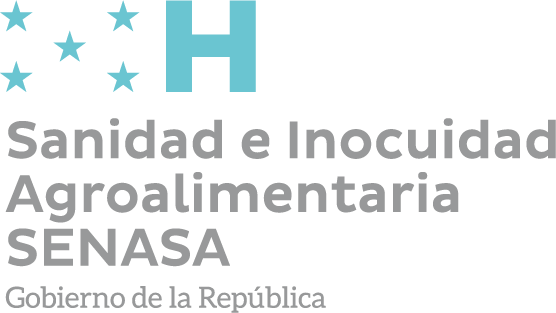 DEFINICIONES / ABREVIATURAS:
ADMINISTRADOR DE GRANJA: Persona designada por el titular de la granja como responsable de las medidas de manejo de la granja.
AUTORIZACIÓN: Acto mediante el cual el Servicio autoriza a un tercero para que ejecute una o más Actividades en el marco de programas oficiales del Servicio, bajo condiciones definidas en el Reglamento Específico de Acreditación de cada actividad.
AUTORIZADO TERCERO: Persona Natural o Jurídica, autorizada por el SENASA, para ejecutar una o más actividades en el marco de programas oficiales del servicio y que por consiguiente aparece inscrita en el Registro de Terceros Autorizados administrado por el SENASA.
BIOSEGURIDAD: Bios= vida; Seguridad= protección; Conjunto de medidas de manejo, sanitarias y profilácticas que, implementadas y usadas correcta y permanentemente, previenen o impiden el ingreso y salida de agentes patógenos de las explotaciones avícolas
UAT: Abreviatura de la Unidad de Autorización de Terceros, el cual tiene por Ley y Reglamento la potestad de Autorizar o no a Terceros como personas naturales o jurídicas.
EMPRESA AVÍCOLA: Empresa que realiza la operación productiva consistente en la reproducción de aves de corral y/o producción de carne, huevos y subproductos, Incubación. Puede tener una o más granjas.
MÉDICO VETERINARIO REGENTE: Profesional que presta sus servicios profesionales a una o más empresas avícolas en forma privada.
MÉDICO VETERINARIO AUTORIZADO: Persona natural o jurídica, autorizado por el SENASA para ejecutar una o más actividades en el marco de programas oficiales del Servicio y por consiguiente aparece en el registro de autorizados terceros administrados por SENASA.
MÉDICO VETERINARIO OFICIAL: Médico Veterinario que pertenece al SENASA u otras instituciones públicas. 
REVOCACIÓN DE LA AUTORIZACIÓN DE TERCEROS: Acto mediante el cual el SENASA deja sin efecto la autorización de un tercero de manera anticipada a la fecha de expiración de la misma, por un plazo de 1 año.
SUSPENSIÓN DE LA AUTORIZACIÓN: Acto mediante el cual el SENASA interrumpe temporalmente la autorización para que un autorizado-tercero ejecute la actividad para la cual se encuentra autorizado, la cual durará al menos el tiempo que requiera el autorizado tercero para implementar las medidas correctivas y su posterior verificación por parte del SENASA.
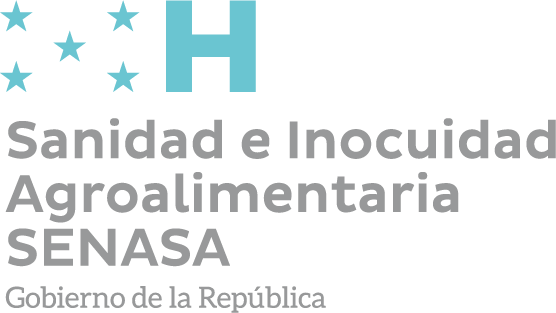 ALCANCE DE LA AUTORIZACIÓN:

La autorización de terceros para la ejecución de actividades en el marco de programas oficiales del área avícola es de carácter nacional y se otorga de manera específica por actividad.

Existen dos actividades para las cuales se otorgará esta autorización de Terceros:
Realización de auditorías de bioseguridad en unidades de producción avícola, para fines de vigilancia epidemiológica; registro y renovación de unidades de producción y verificación de requisitos de bioseguridad armonizados para el intercambio comercial regional.
Toma y envío de muestras aviares para diagnóstico laboratorial, con fines de vigilancia epidemiológica.
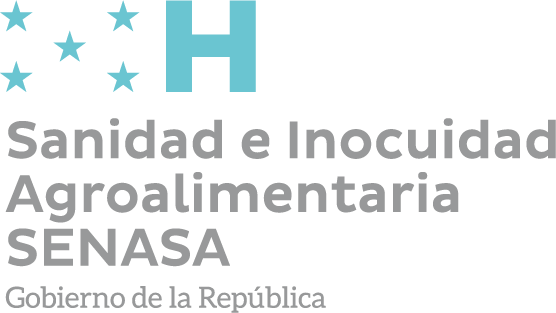 PROCEDIMIENTO DE LA AUTORIZACIÓN:
Presentación de la solicitud de autorización de terceros.
 Llenado de la solicitud
Pago de tasa por postulación
Expediente Legal de personas naturales o jurídicas:
Persona Natural:
Copia de la DNI y del RTN por ambos lados
Declaración jurada simple
Dos originales de convenio llenados, firmados y sellados
Persona Jurídica:
Los anteriores, (a)
Copia del poder otorgado al apoderado legal
Copia de la escritura de constitución
Expediente Técnico de personas naturales o jurídicas:
Persona Natural:
Cursos de capacitación y examen teórico-práctico de conocimiento aprobados con el 85%
 Fotocopia del Título de Médico Veterinario (legalizados) ambos lados.
En caso de extranjeros, titulo profesional o técnico apostillado y revalidado por la autoridad competente, estar debidamente colegiado en el Colegio de Médicos Veterinarios de Honduras, poseer constancia de solvencia del CMVH.
El postulante debe ser colegiado activo y poseer constancia de solvencia de colegiación
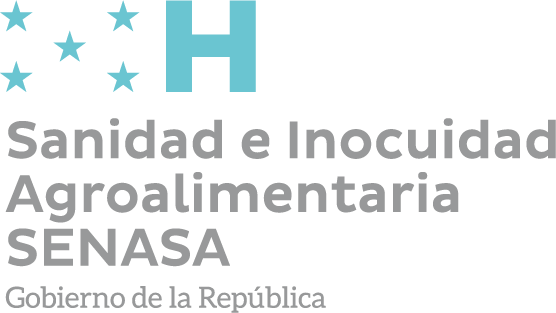 PROCEDIMIENTO DE LA AUTORIZACIÓN:
Presentación de la solicitud de autorización de terceros.

Expediente Técnico de personas naturales o jurídicas:
Persona Natural:
Copia del carnet actualizado extendido por el colegio profesional a que pertenece.
Lista y descripción del equipo, infraestructura y materiales de que dispone para la ejecución de las actividades.
Una foto digital tamaño carnét de la persona natural postulante 
Experiencia mínima de seis meses en el área avícola, acreditados
Persona Jurídica:
Fotocopia del Título de cada Profesional o Técnico, (en original o copia legalizada ante notario).
Curriculum vitae de cada profesional o técnico postulante
Foto de cada profesional postulante
Revisión de la solicitud y los documentos
A cargo de la UAT
Si todo está bien y completo se envía a la evaluación Técnico-Legal
Si algo no está bien o es incompleto, la UAT notifica al postulante y le da un plazo de 10 días hábiles para su cumplimiento.
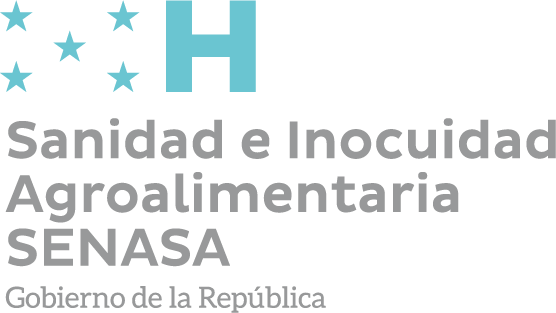 PROCEDIMIENTO DE LA AUTORIZACIÓN:
Revisión de la solicitud y los documentos
La revisión y evaluación de la solicitud le corresponde a las Áreas Técnica (DT-SA/PAN) y al Área Legal (Dirección Legal)
En caso de dudas o consultas en cualesquiera de las áreas estas lo notifican a la UAT y la UAT lo comunica al postulante cuyo caso tendrá 10 días hábiles para subsanar lo requerido.
Dirección Legal emite Dictamen favorable o desfavorable que será enviado a la Dirección General bajo una “Resolución”.

De la Resolución favorable o desfavorable
Envío por parte de la Dirección Legal a la Dirección General
Resolución desfavorable se envía a la UAT y esta le comunica al Postulante
Resolución favorable:
Se envían a la UAT los siguientes documentos:
2 originales de la resolución favorable firmados
2 originales del convenio entre El SENASA y el Autorizado
La UAT 
Elabora las credenciales
Comunica al Autorizado
El Autorizado
El postulante debe efectuar el 2° pago de tasas por servicio de Autorización
El Autorizado envía Boucher o recibo de pago efectuado
La UAT hace entrega de los documentos y credenciales al Autorizado:
Resolución original
Convenio original
Carnet de Autorización
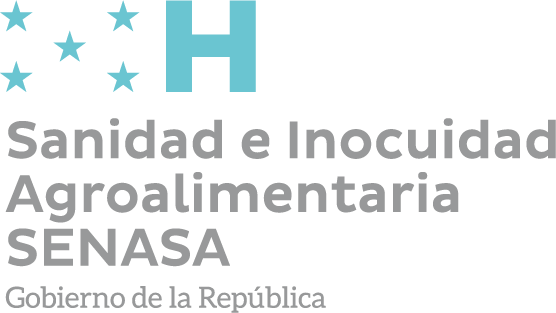 PROCEDIMIENTO DE LA AUTORIZACIÓN:
El autorizado, para prestar los servicios de Autorización debe presentar  a la UAT los siguientes documentos:
Recibo de pago de Tasa por enlistamiento de Establecimientos Avícolas a los que prestará sus servicios de acuerdo con la tasa estipulada en el Reglamento de Tasas vigente.
Presentar el listado de los Establecimientos Avícolas a la UAT, luego la UAT los remite al PAN para su verificación y validación. La UAT registrará en la matriz correspondiente para su control
Contrato por los servicios profesionales que prestará, el cual puede ser por cada establecimiento o uno solo pero en el cual se detallen todos los nombre de los establecimientos avícolas.
Luego la UAT hará entrega del listado de establecimientos avícolas al Autorizado, con firma y sello del PAN y de la UAT como evidencia documental.
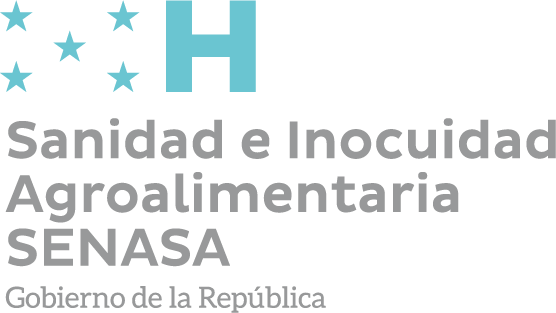 PROCEDIMIENTO PARA LA EJECUCIÓN DE LAS ACTIVIDADES AUTORIZADAS:
Auditorias en Bioseguridad
Presentación de la programación mensual de las auditorias a realizar
Presentar los resultados de las auditorias ejecutadas
Debe apegarse en aplicar lo establecido en los manuales, guías y formatos que el SENASA a través del PAN tiene establecido, como ser:
Manual de Bioseguridad, SENASA-PAN-PR-3-2020, marzo 2020.
Guía para Regular el Proceso de Inspección y Certificación de Establecimientos Avícolas, SENASA-PAN-DTR-001-06-11-2016.
Guía para la aplicación del formato de Evaluación de Medidas de Bioseguridad en granjas de pollo de engorde (ver SENASA-PAN-DTR-001)
Guía para la aplicación del formato de Evaluación de Medidas de Bioseguridad en granjas de gallinas ponedoras comerciales, (ver SENASA-PAN-DTR-001)
Guía para la aplicación del formato de Evaluación de Medidas de Bioseguridad en granjas de reproductores, (ver SENASA-PAN-DTR-001).
Guía para la aplicación del formato de Evaluación de Medidas de Bioseguridad en Incubadoras, (ver SENASA-PAN-DTR-001).
Guía para la aplicación del formato de Evaluación de Medidas de Bioseguridad en Incubadoras, (ver SENASA-PAN-DTR-001).
Toma y envío de muestras:
Esta actividad debe de efectuarse al mismo tiempo en que se efectúa la auditoria como parte complementaria indispensable y obligatoria
Debe apegarse a la guía de procedimientos y formularios establecidos por el IHIMV
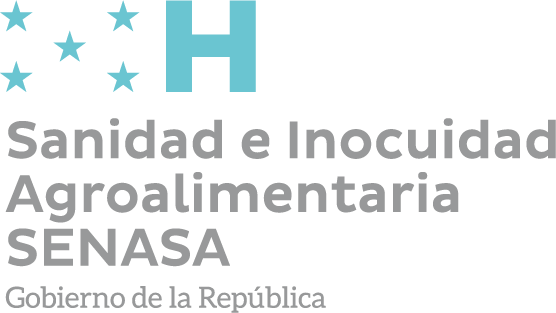 OBLIGACIONES DE LOS MÉDICOS VETERINARIOS AUTORIZADOS:
Además de lo contemplado en el reglamento y en el manual de autorización, los autorizados deberán cumplir con lo siguiente:
Ejecutar correctamente todas las actividades
Proporcionar los informes periódicos de actividades a la Unidad
Facilitar la supervisión que el Programa Avícola Nacional (PAN) realice a su gestión
Adoptar todas las medidas necesarias para mantener y cumplir las condiciones y requisitos que permitieron su autorización. 
Mantener bajo estricto control y reserva la información, registros, formularios y otros
Deberá mantenerse actualizado en los aspectos técnicos y teóricos del presente Reglamento y de los manuales
Cumplir con el presente manual y sus modificaciones posteriores
Deberá asistir de forma obligatoria a las jornadas de actualización
Usar la calidad de autorizado tercero, sólo en el marco de aquellas actividades para las cuales se encuentra autorizado. 
No podrá ejercer actividades como autorizado tercero, cuando exista un interés directo e incompatible con la actividad 
Portar la credencial de autorizado tercero junto al documento nacional de identificación, cada vez que se encuentre realizando actividades en el marco de la autorización otorgada 
Comunicar a la Unidad de Autorización de Terceros sobre sospechas de enfermedades de denuncia obligatoria
Comunicar a la Unidad de Autorización de Terceros al inicio de cada Auditoria de Bioseguridad por medio de correo electrónico.
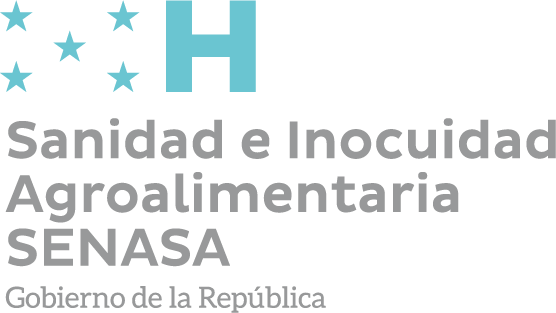 DE LAS INHABILIDADES:
Además de las contempladas en el Reglamento de Autorización, serán causa de inhabilidad las siguientes:
Aquellas personas que tengan proceso de investigación pendiente y relacionada en materia de Autorización de Terceros y sus actividades. 
Los que sean objeto de suspensión del ejercicio profesional de parte del Colegio de Médicos Veterinarios de Honduras.

DE LA SUPERVICIÓN / FISCALIZACIÓN A LOS AUTORIZADOS:
Los autorizados serán supervisados por los MV Oficiales del PAN y Fiscalizados por los MV Oficiales de la UAT en la frecuencia establecidas.
El PAN debe elaborar un plan anual de supervisión, remitiéndose el mismo a la UAT.
Anualmente la UAT elaborará un informe de cada Autorizado e ingresarlo al sistema de información.

MEDIDAS POR INCUMPLIMIENTO
El SENASA tiene la facultad de la aplicación de medidas por incumplimiento a los Autorizados que no cumplan con lo establecido en el Reglamento y el Manual de Autorización de Terceros
En el cual puede aplicar:
La suspensión: la cual durará el tiempo que tarde el Autorizado en cumplir con la medidas correctivas indicadas.
La revocación: el cual quedará inhabilitado por 1 año sin tener opción a postularse o renovar si fuera el caso.
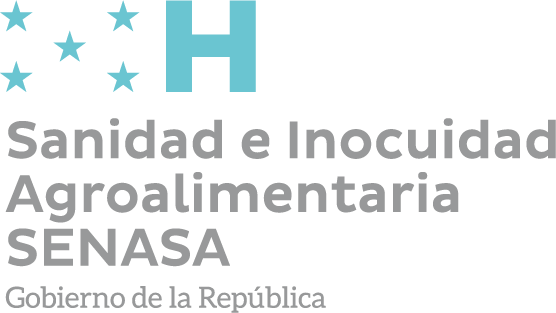 CAUSALES DE SUSPENSIÓN:
Las indicadas en el numeral 9 del Manual de Autorización de Terceros concernientes al cumplimiento de las obligaciones

CAUSALES DE LA REVOCACIÓN:
Negligencia comprobada en el desempeño de sus funciones
Falsificación o adulteración de documentos oficiales.
Exista negativa, impedimentos u obstáculos por parte del AUTORIZADO, para la realización de supervisiones 
Se compruebe que el AUTORIZADO continuó ejecutando acciones en el ámbito de su AUTORIZACIÓN, estando ésta suspendida. 
No aplicar las medidas correctivas que indique un Supervisor Oficial del SENASA en el tiempo acordado. 
Haber sido sancionado por el SENASA con tres (3) suspensiones reiteradas durante el período de la AUTORIZACIÓN. 
Negarse a suscribir las garantías que eventualmente exigiere el SENASA, con el objeto de asegurar el fiel cumplimiento del Convenio de AUTORIZACIÓN. 

PERDIDA DE LA CALIDAD DE AUTORIZADO
Las establecidas en el Reglamento de Autorización
Cuando el Autorizado delegue sus funciones sin previa notificación, evaluación, aprobación y autorización por parte de la UAT
Emitir o cobrar de certificados que solamente le competen a la parte Oficial del SENASA, ya que la Certificación NO es delegable.
Cuando la persona natural autorizada subcontrate, sin la debida autorización de la UAT, para aquellas actividades para las cuales fue autorizado
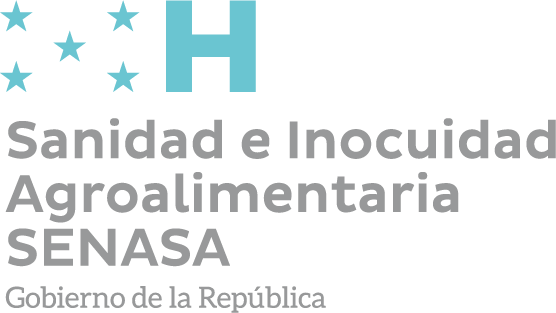 VIGENCIA Y RENOVACIÓN DE LA AUTORIZACIÓN:
La vigencia de la autorización será de 2 años a partir de la fecha de emisión de la Resolución de la Dirección General
La renovación deberá someter la solicitud con 60 días hábiles antes de su fecha de vencimiento.
Para la renovación el Autorizado debe presentar lo siguientes documentos:
Dos fotografías digitales recientes 
Certificado(s) de asistencia de los cursos de actualización 
Declaración jurada simple 
Copia del comprobante del pago realizado por concepto de renovación 
Esta solicitud seguirá el mismo procedimiento detallado en el numeral 7 del presente manual.
No podrán solicitar la renovación de su AUTORIZACIÓN aquellas personas cuya autorización se encuentre suspendida o revocada, por el tiempo que ésta dure. Si la solicitud de renovación se presenta en una fecha posterior a la fecha de vencimiento de la autorización, será rechazada, y sólo podrá ser tramitada como una nueva solicitud de autorización. 
En el Anexo N° 2 se entregan formatos con instrucciones de llenado de los formularios que deben presentar ante el SENASA los terceros autorizados que deseen renovar su autorización. 

OTRAS CONSIDERACIONES
El Tercero AUTORIZADO no tiene relación de dependencia laboral con el SENASA. El SENASA no asume responsabilidad por las actuaciones del tercero AUTORIZADO, incluyendo el caso de infracciones o sanciones que reciba el Tercero AUTORIZADO por incumplimiento de leyes de la República, sean éstas de carácter laboral, previsional, municipal u otras de cualquier naturaleza.
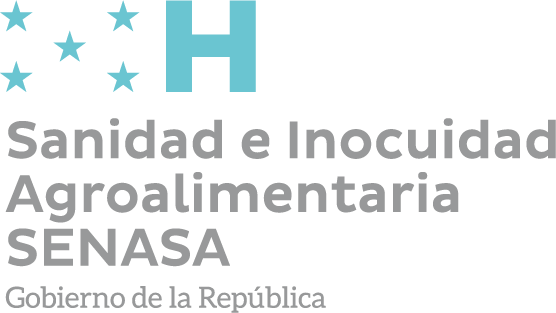 MUCHAS GRACIAS
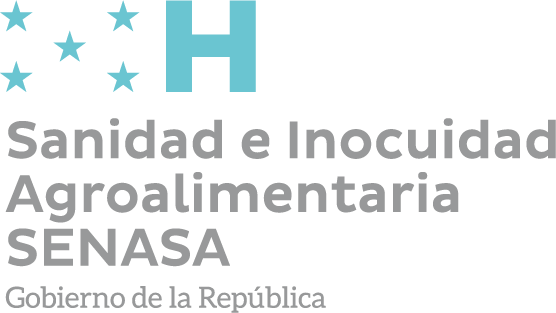